INSURANCE
Jan Mould, RN, BSN, MEd
Deputy Director of Competitive Events
HOSA – Future Health Professionals
Cost of Health Service
In  U.S. 17% of gross national product

In the U.S. there are two main types of insurance
   PUBLIC
   PRIVATE
[Speaker Notes: Increasing faster than any of the other costs of living]
Public Health Insurance
Insurance that is funded by public funds 

Examples:
Medicare		
Medicaid
Children’s Public Insurance Program
Veteran’s Health Benefits
[Speaker Notes: (government funds)]
Medicare
Medicare
Insurance for those over 65 and younger individuals with disabilities
In 2021 nearly 63.8 million US citizens had Medicare coverage
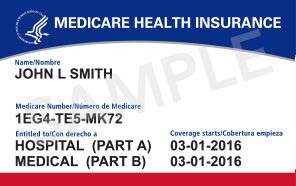 [Speaker Notes: Began in 1965]
Types of Medicare
Types of Medicare
Type A – inpatient/hospital coverage
Type B – outpatient/medical coverage
Type C – provides Medicare benefits through private insurance
Type D – covers prescription drugs
Medicaid
Health insurance for low-income people
Each state administers their Medicaid program
[Speaker Notes: Signed into law in 1965 along with the Medicare program]
Children’s Health Insurance Program (CHIP)
Funded jointly by states and federal governments
In 2021 38.3 million children enrolled
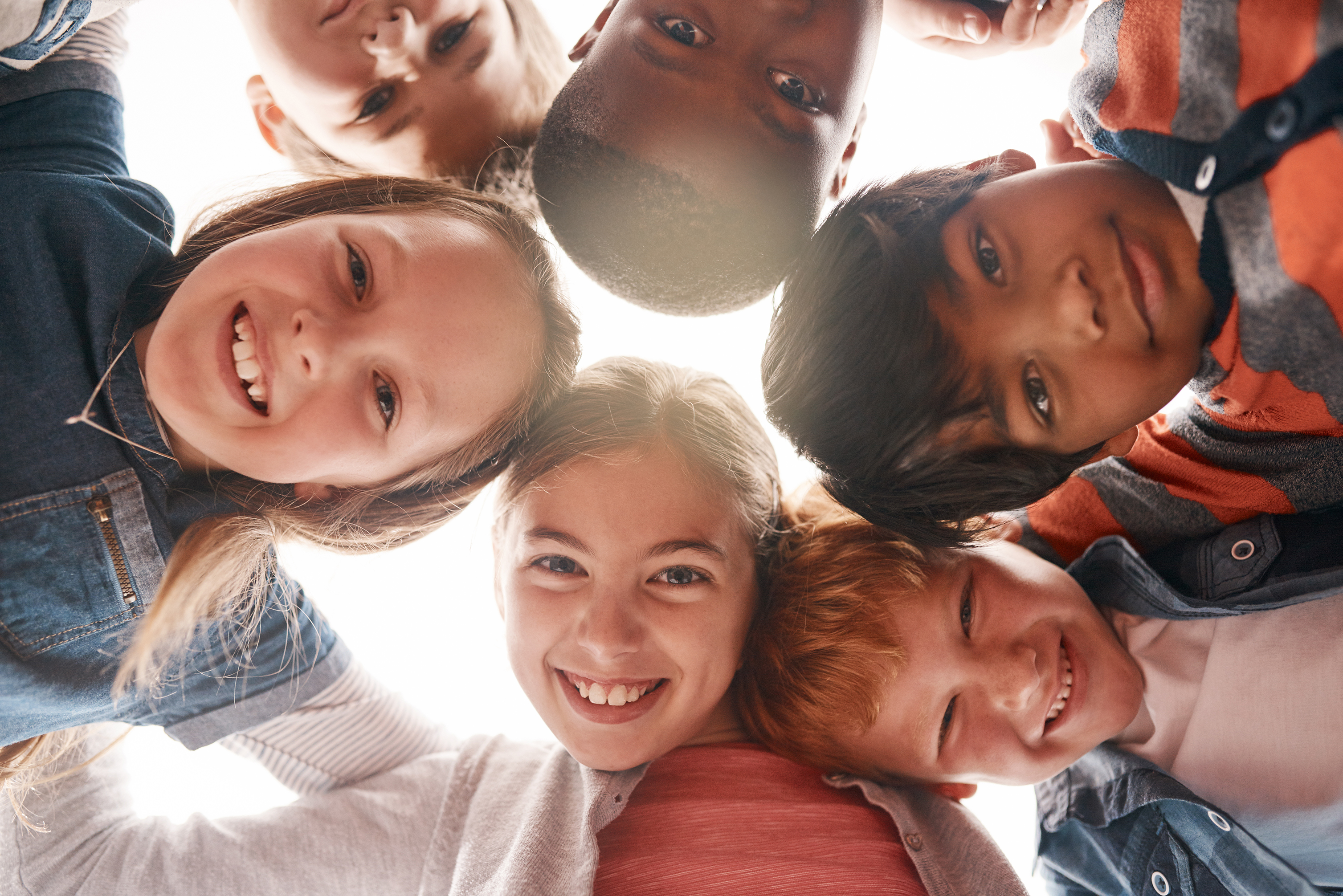 Veteran’s Health Benefits
Insurance benefits for those that have served in the military.
Private Insurance
Obtained from employer or purchased individually

Types
    Health Maintenance Organization
    Point-of-Service
    Preferred Provider Organization
[Speaker Notes: Managed Care]
Health Maintenance Organization
Insured pays a set fee and receives medical services from physicians and health care professionals with the organization
Does not pay if use other than the 
   network physicians
Point-of-Service
In-network physician designated as primary physician
Unless referred if they go out of network but will pay most of the cost
Preferred Provider Organization
Usually provided by industry or large companies to employees
Restricted to certain doctors and facilities
Out of network cost is higher
Terms
Premium – fee insured pays to buy coverage
Deductible – amount paid by insured before insurance begins to pay
Terms (con’t)
Co-insurance – specific %’s that insured and insurance company pay
Co-payment – amount the insured pays for a given service